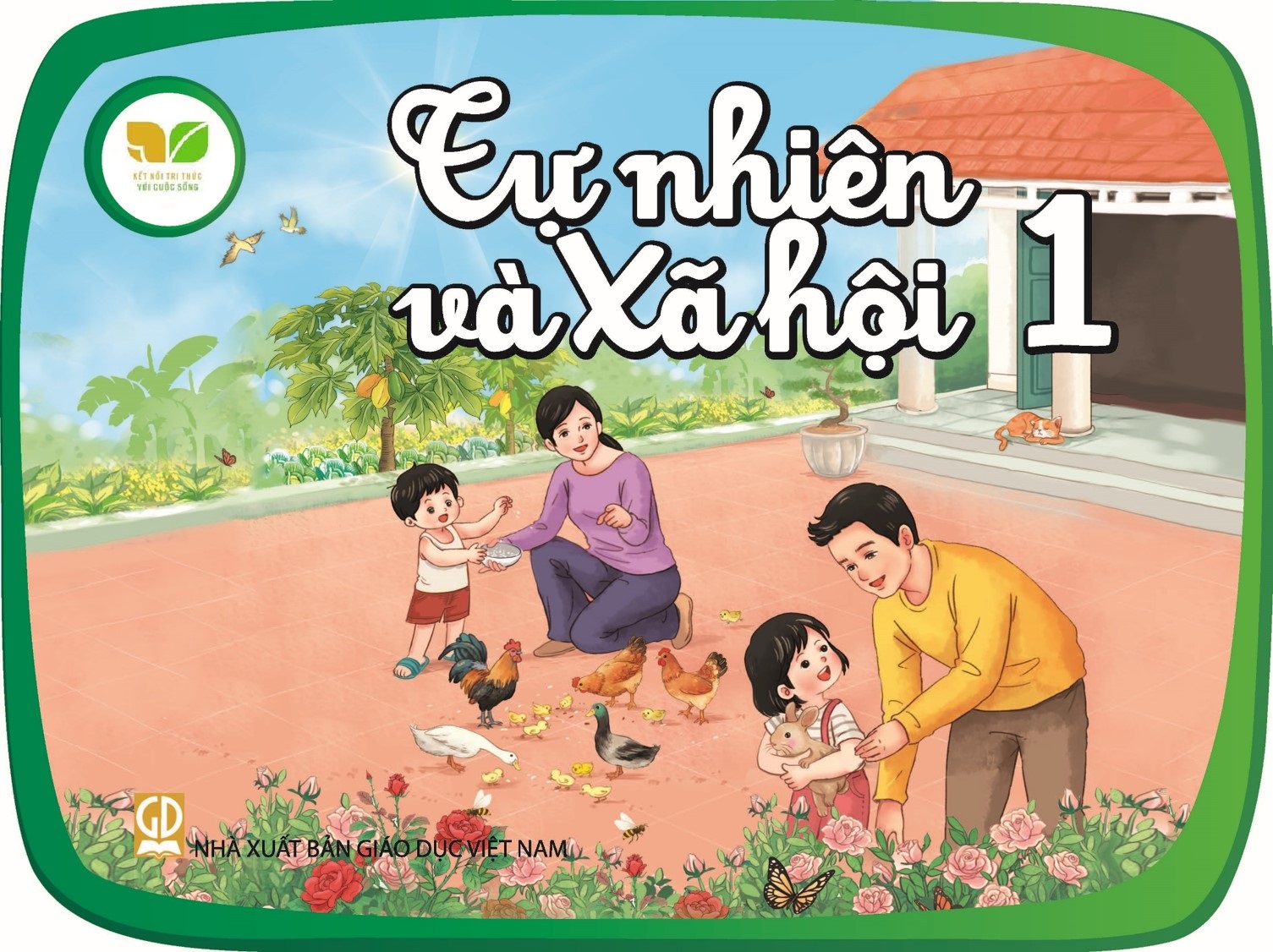 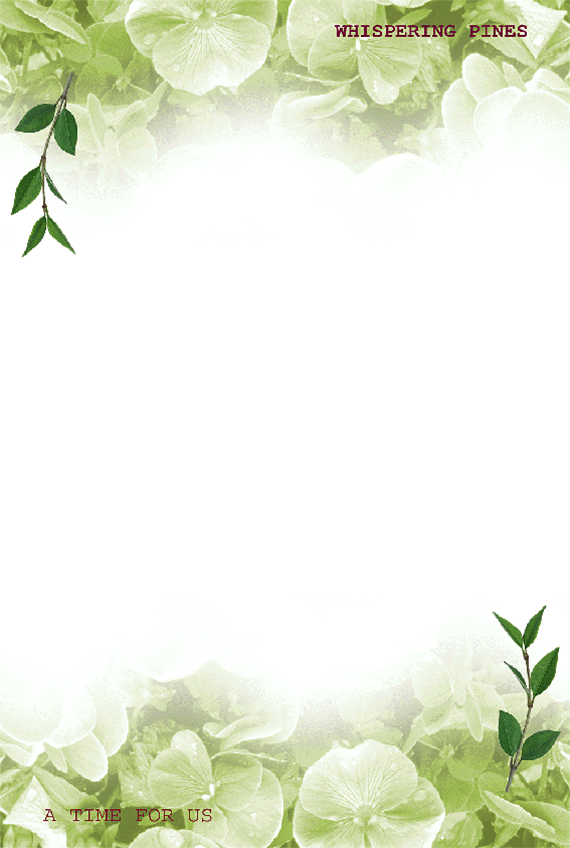 Tự nhiên và xã hội
Bài 12 : Vui đón tết
SGK/ 52
Hoạt động Khởi động

Cả lớp hát bài:Ngày tết của em- Hoàng Huy
Trên đường đến trường em gặp tình huống giao thông nguy hiểm nào
Hoạt động 1: Khám phá
Tranh vẽ gì?
Quan sát tranh
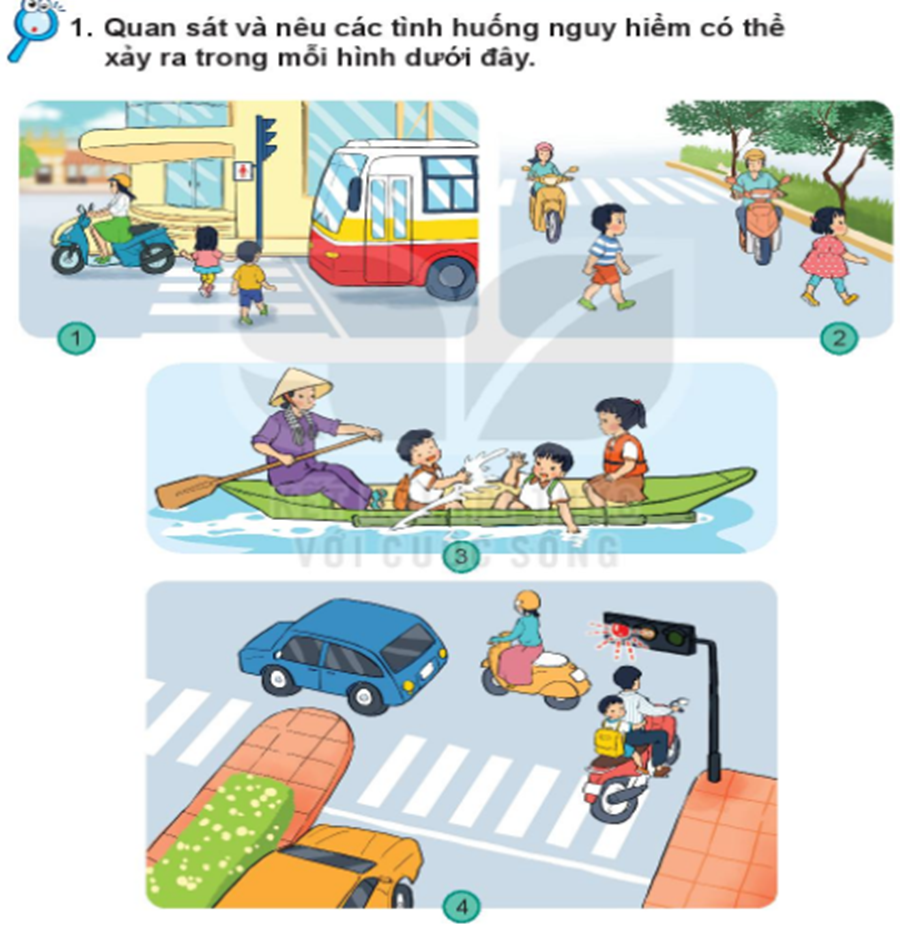 Bạn dự đoán việc gì sẽ xảy ra?
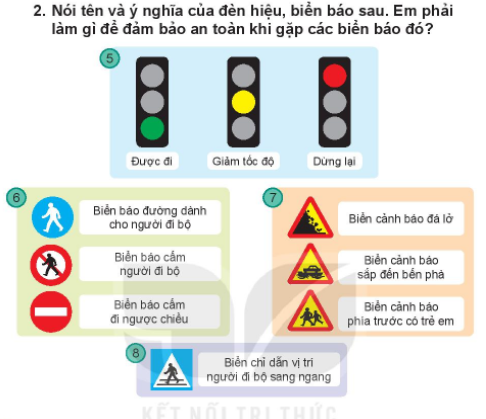 Hoạt động 3: Vận dụng
Em thấy bức tranh vẽ gì?
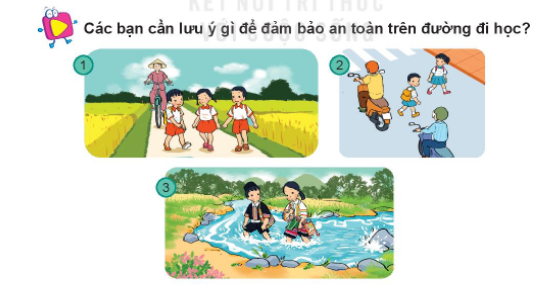 !
TRÂN TRỌNG CẢM ƠN QUÝ THẦY CÔ! Kính chúc sức khỏe!
Cảm ơn các em!
Chúc các em học giỏi